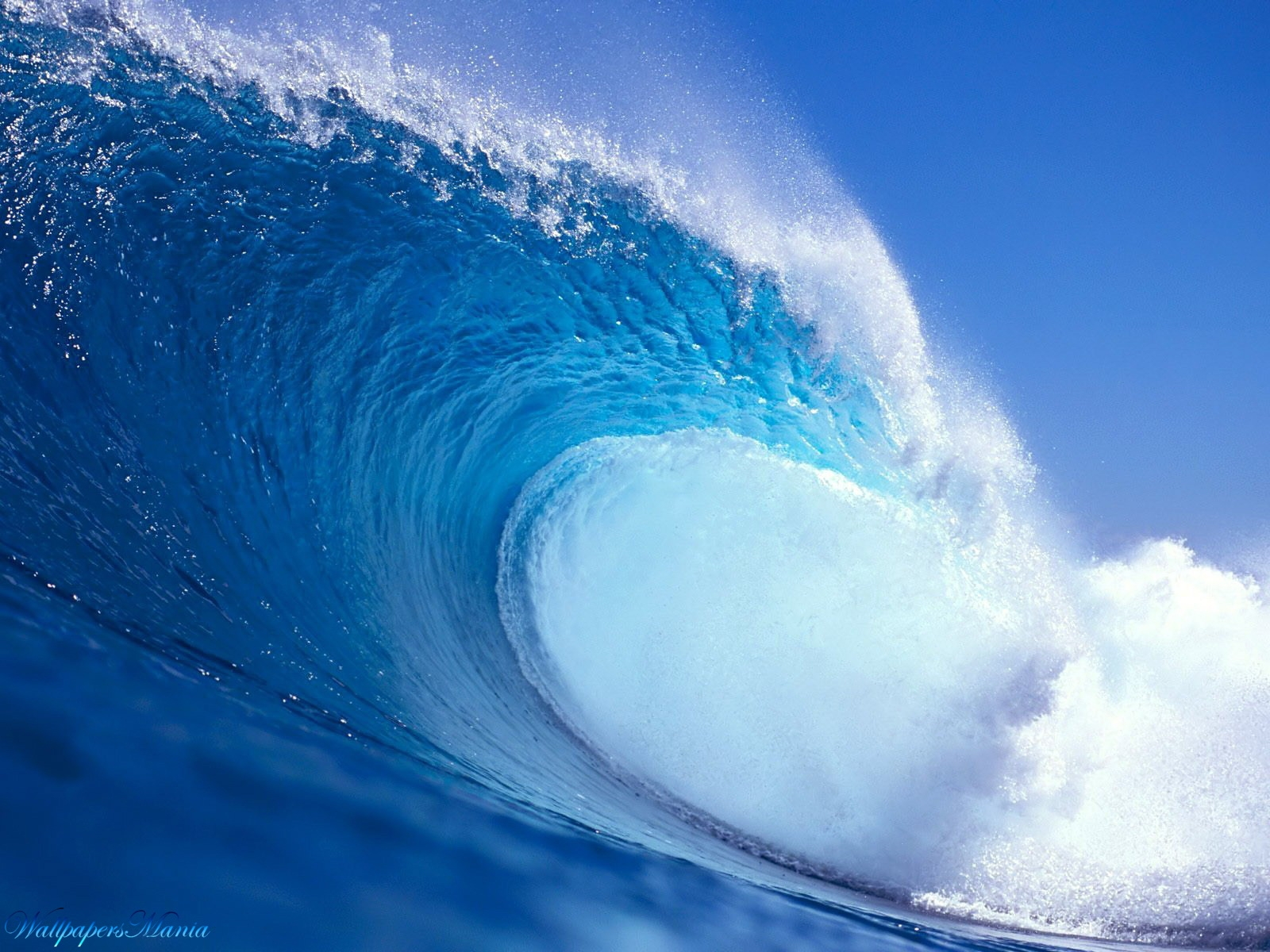 In my life…
   I’ve  seen this eternal movement,
   I’ve  heard  the beat of  this gentle and  wilderness,
   I’ve  touched  the water’s  freshness,
   I’ve  smelled the scent of the sea ,
   I’ve  tasted the flavor of salt ,
   I’ve  done the sea the joy of living!